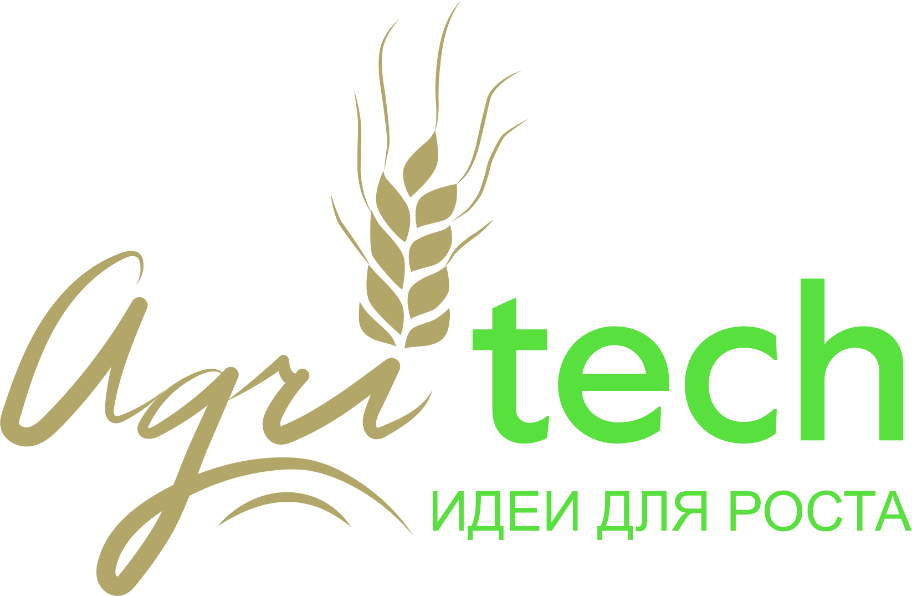 УДОБРЕНИЯ                                               ДЛЯ СЕЛЬСКОХОЗЯЙСТВЕННОГО ПРОИЗВОДСТВА. ОТКРЫТОГО И ЗАЩИЩЕННОГО ГРУНТА, СИСТЕМ  ФЕРТИГАЦИИ.
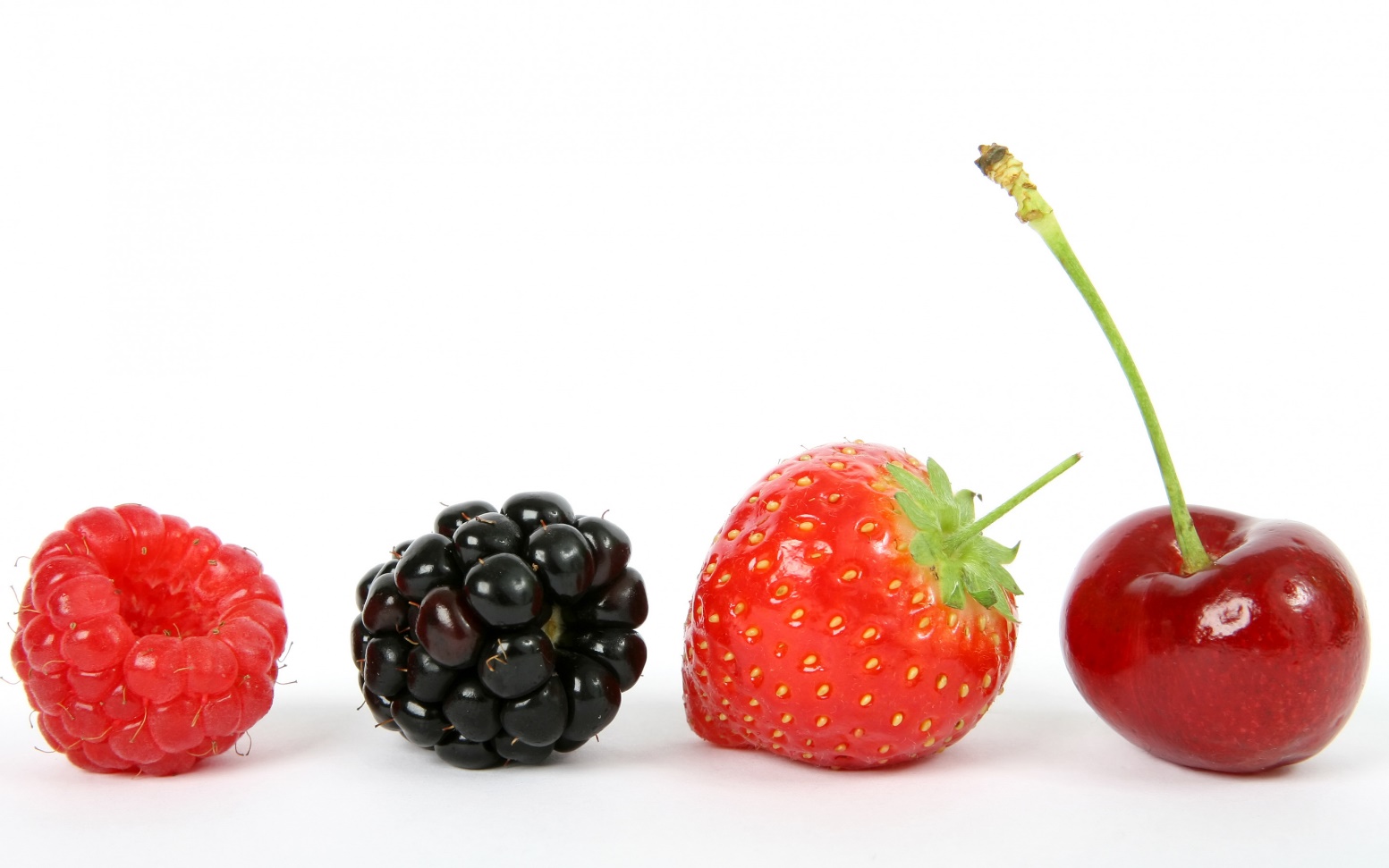 Максимова Мария
ООО «АгриТэк»
109456 г. Москва, Рязанский пр-т, д. 75, к 4, 4-й этаж
Тел. (495) 128-16-45
Email: info@agri-tek.ru | www.agri-tek.ru
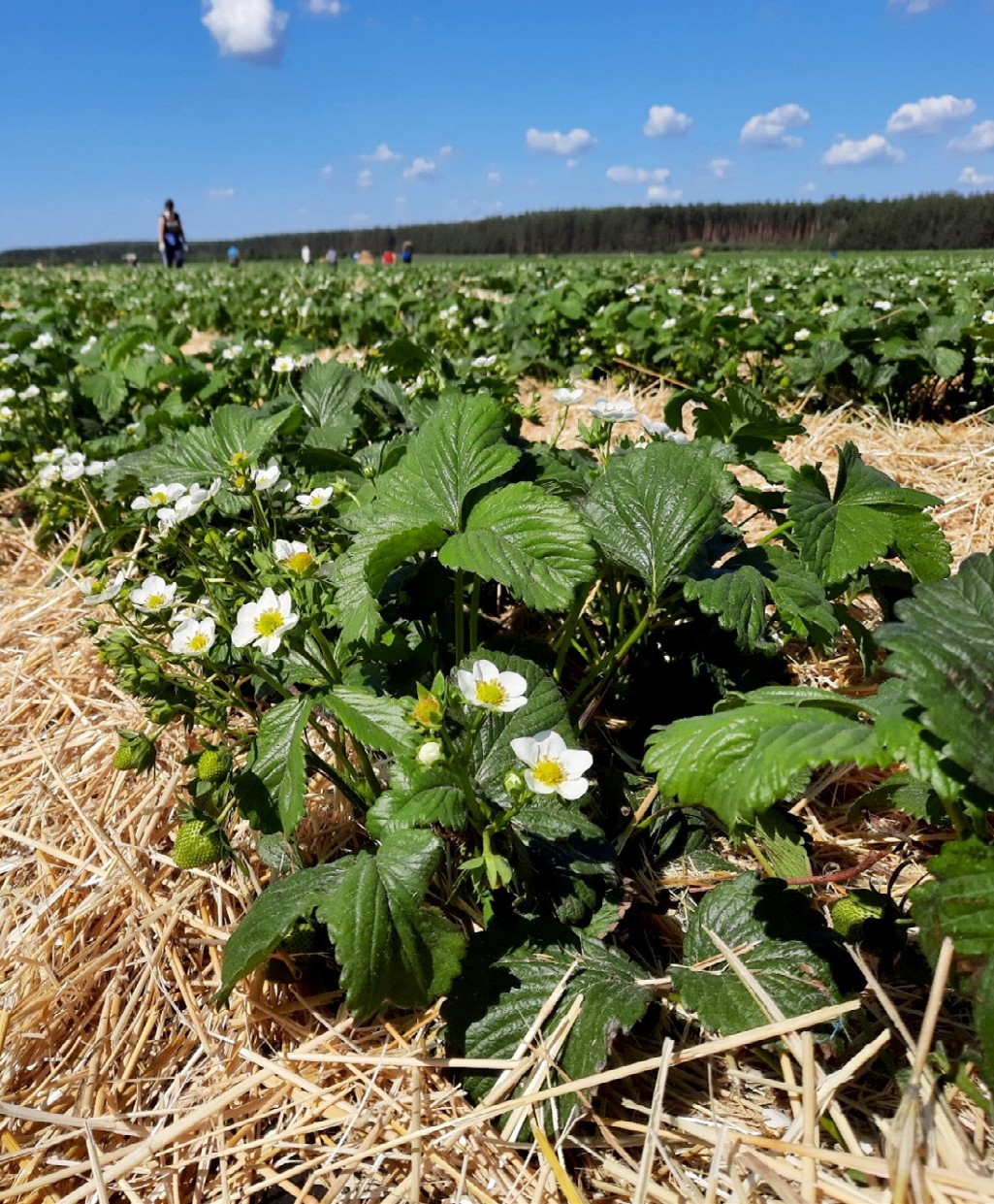 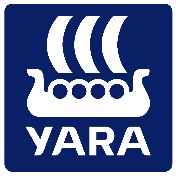 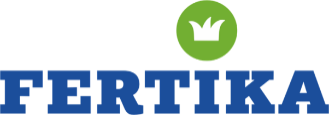 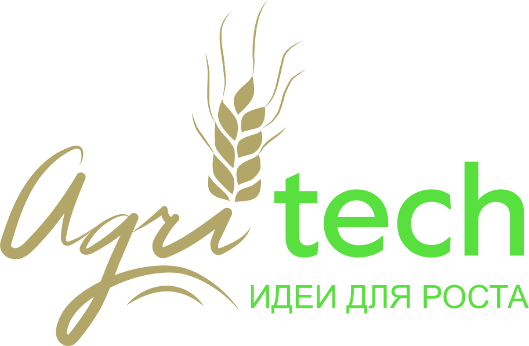 ИНН/КПП: 7723708408/772301001 
ОГРН: 1097746115807
  Компания зарегистрирована 05.03.2009 г. 
 
 Официальный дистрибьютор компаний:

 «Yara International ASA» (Норвегия)
«АО «Фертика» РФ
 «DoktorTarsa» Турция
«Лебозол» Германия

Компания поставляет минеральные удобрения  крупнейшим тепличным комбинатам, торфоперерабатывающим предприятиям  и предприятиям открытого грунта.
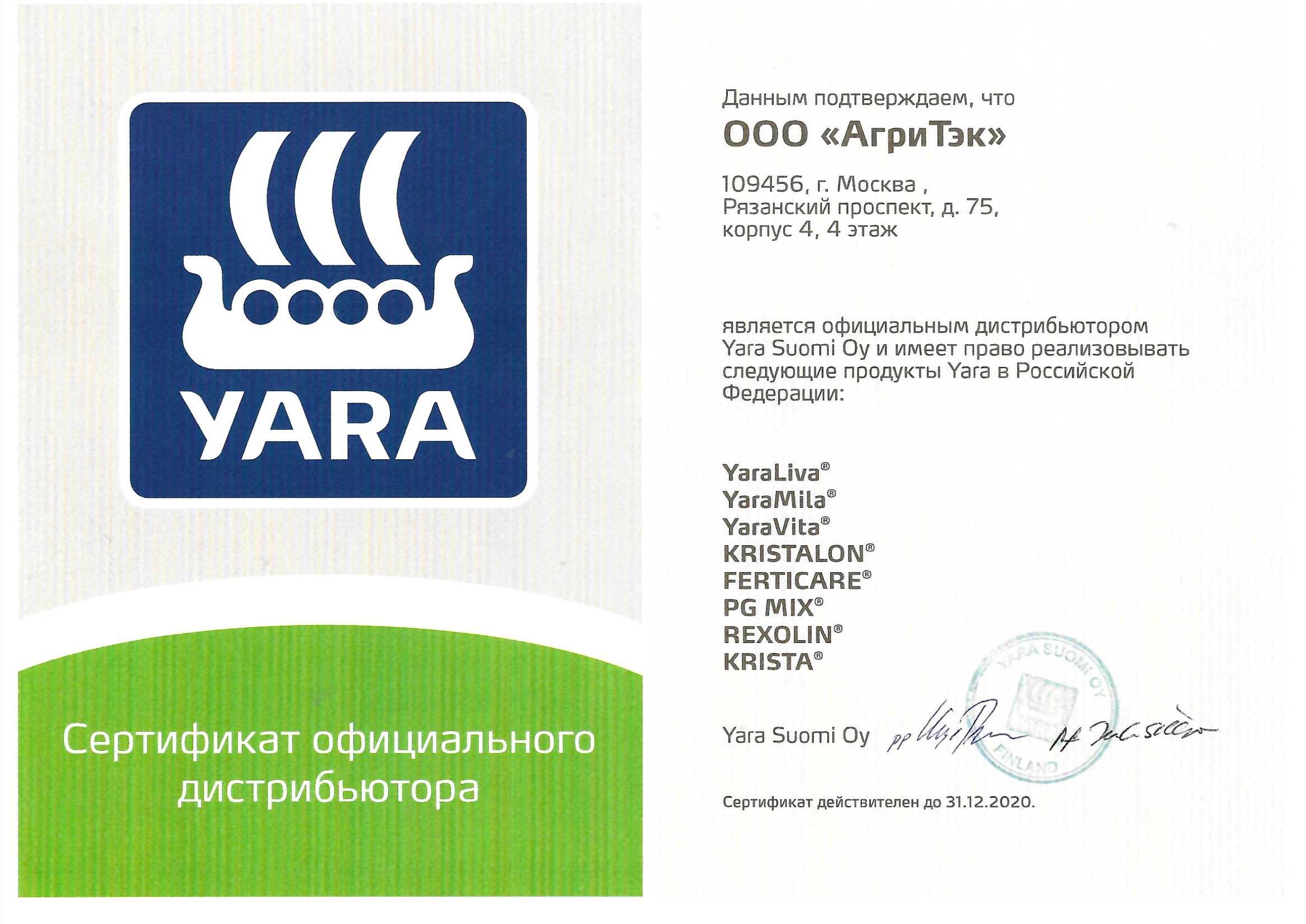 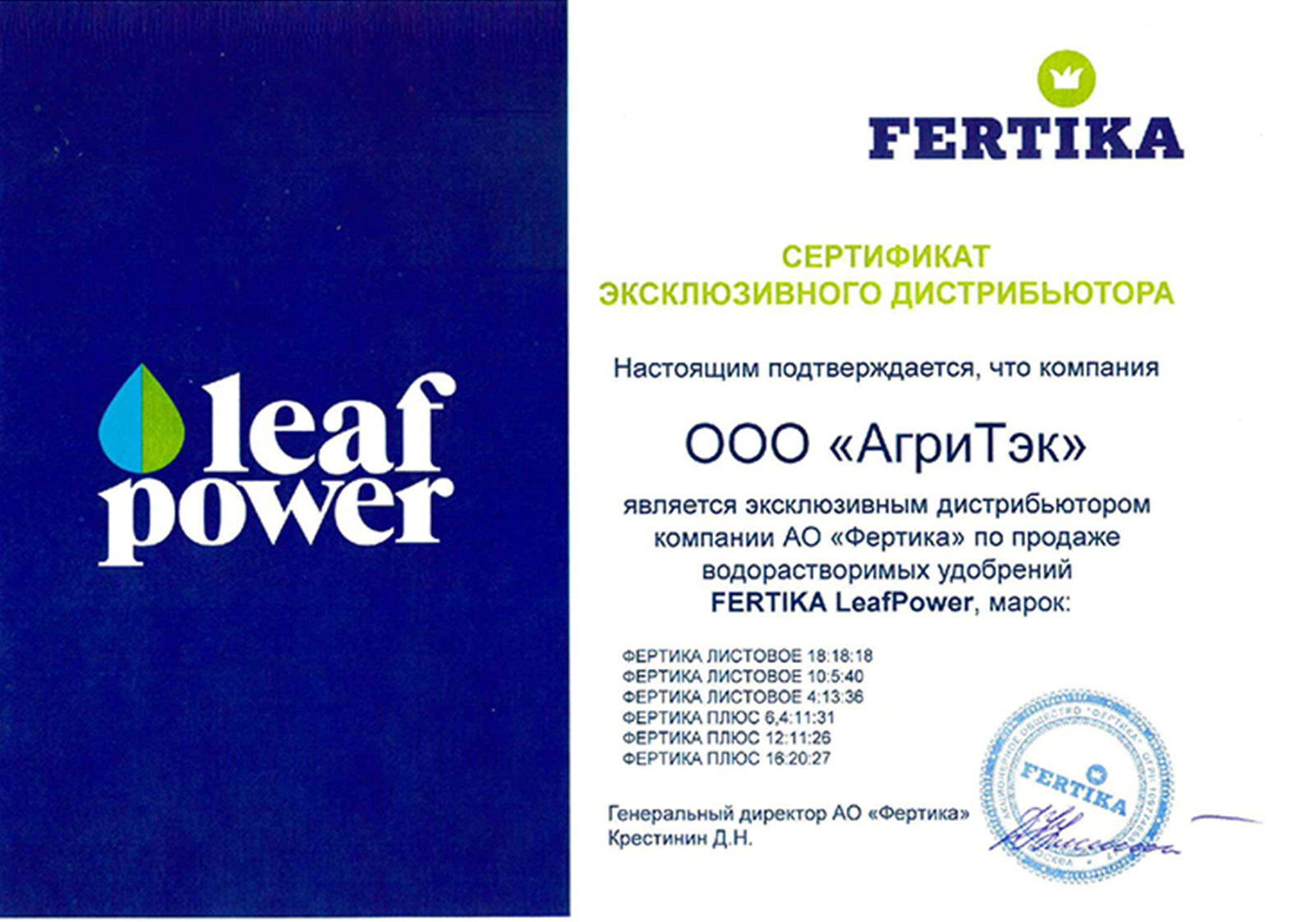 Ассортимент от YARA
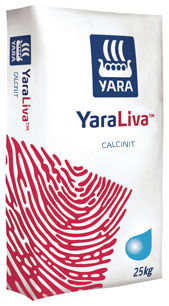 Кальциниткальциевая селитра для закрытого грунта, Норвегия
Комплексные водорастворимые удобрения KRISTALON:  
KRISTALON 18-18-18 Специальный
KRISTALON 3-11-38 Коричневый
KRISTALON 6-12-36 Оранжевый
KRISTALON 7,5-12-36 Скарлет
KRISTALON 14-11-31  Огуречный

Простые удобрения серии Криста
Криста-К (калийная селитра)
Криста-СОП (сульфат калия)
Криста МКР (монокалий фосфат)
Krista MAG ( Нитрат магния )

Рексолины 
водорастворимые микроэлементы в 
хелатной форме
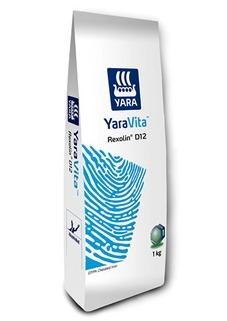 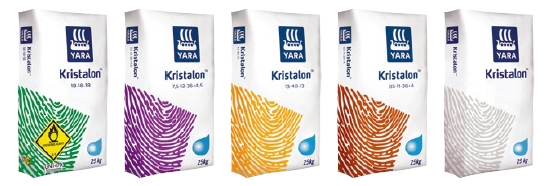 ВЫНОС МАКРОЭЛЕМЕНТОВ ПО ФАЗАМ РОСТА
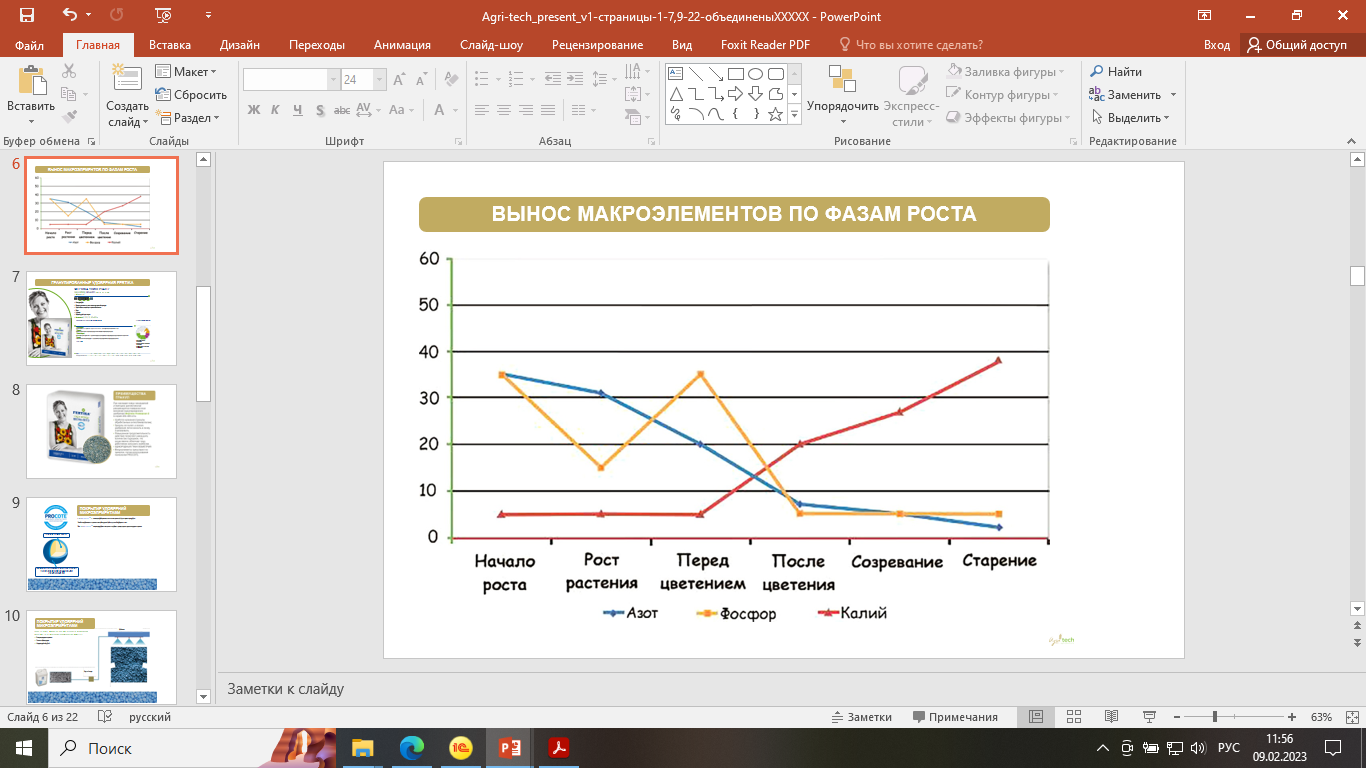 ГРАНУЛИРОВАННЫЕ УДОБРЕНИЯ FERTIKA
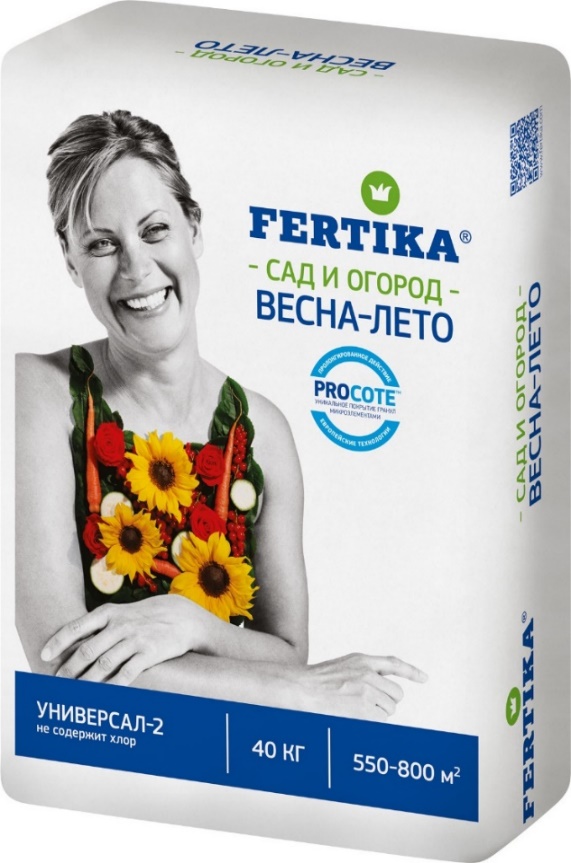 ФЕРТИКА УНИВЕРСАЛ-2
  NPK 12:8:14
• Комплексное гранулированное удобрение 
• Рекомендуется для выращивания овощных, зеленных, плодово-ягодных культур, декоративных, хвойных деревьев и кустарников
 • Содержит все необходимые для питания растений макро и микроэлементы в оптимальном соотношении 
• Без хлора 
• Не подкисляет почву 
• Способствует хорошему росту растений и получению высокого урожая
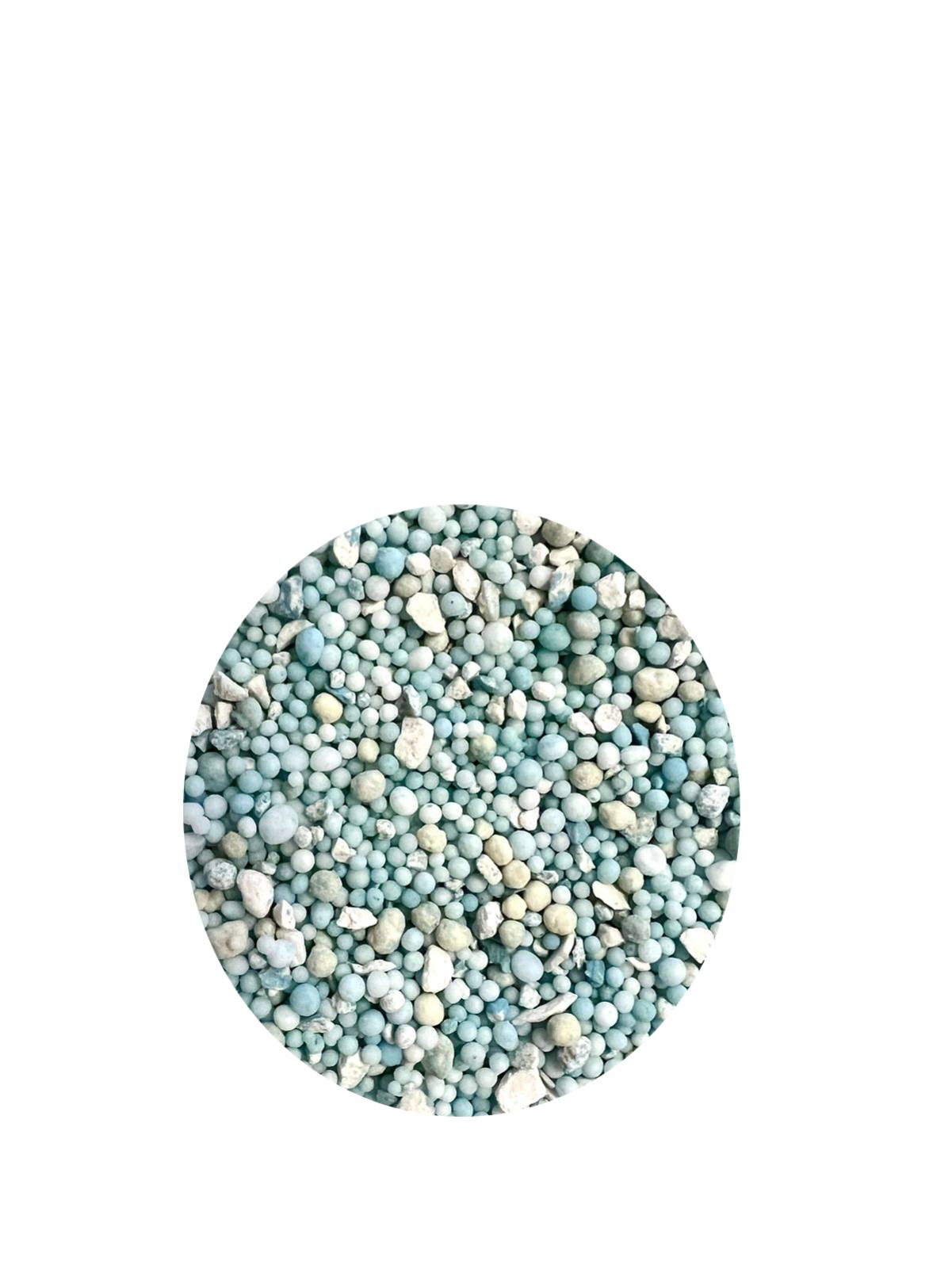 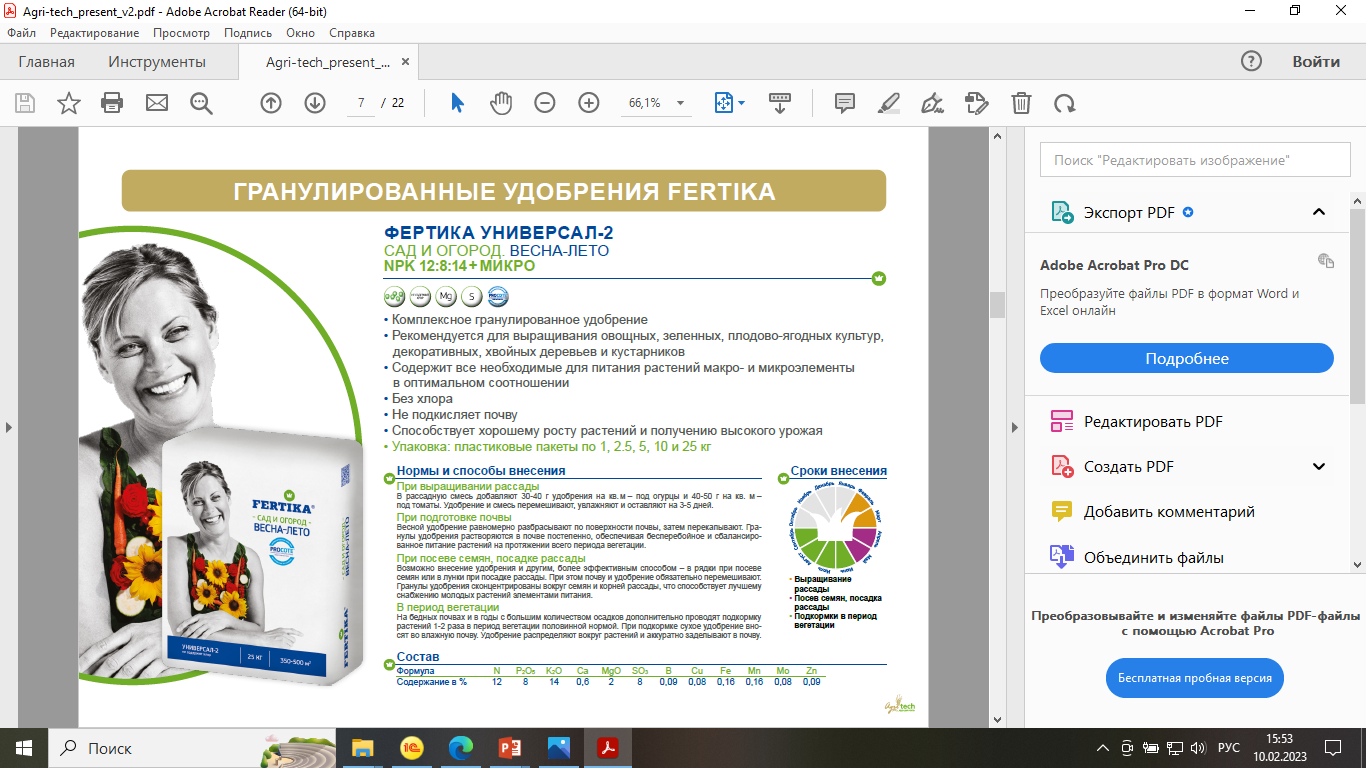 Преимущества гранул :
При закладке новых насаждений и ежегодно ранней весной рекомендуется поверхностное внесение гранулированного
 удобрения Универсал-2 в норме 200-400 кг/га
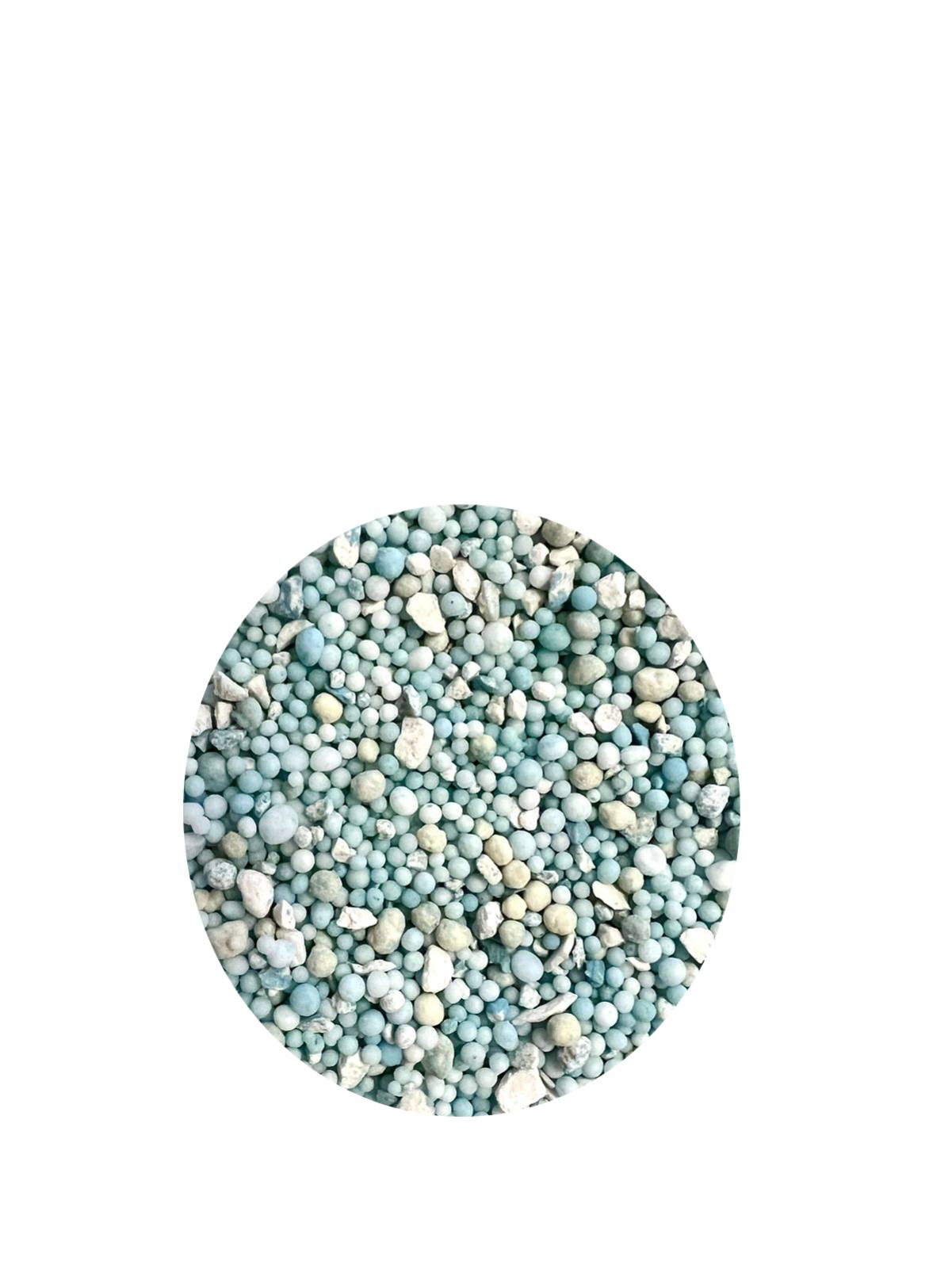 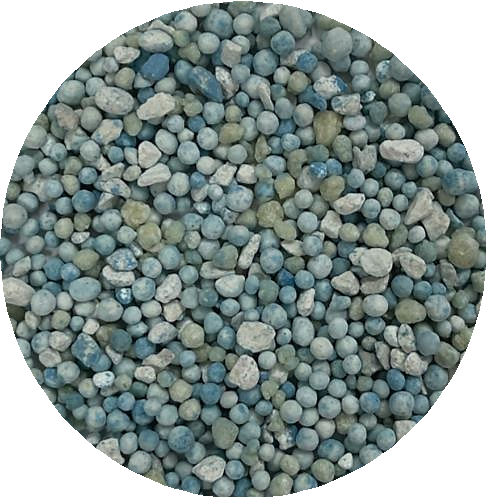 Удобство хранения (гранулы обработанные антислёживателем).
Гранулы не пылят, а значит, удобрение легче вносить в почву и дозировать.
Повышенная продолжительность действия позволяет уменьшить количество подкормок, что существенно облегчает труд работников сельского хозяйства .
ОДНОРОДНАЯ ГРАНУЛОМЕТРИЯ 
Микроэлементы равномерно присутствуют на гранулах
Удобрения для разных стадий  роста растений:
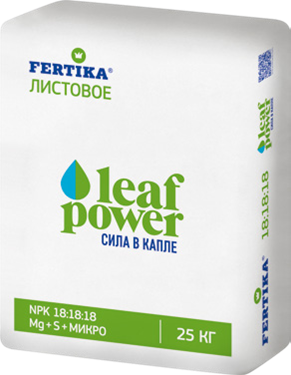 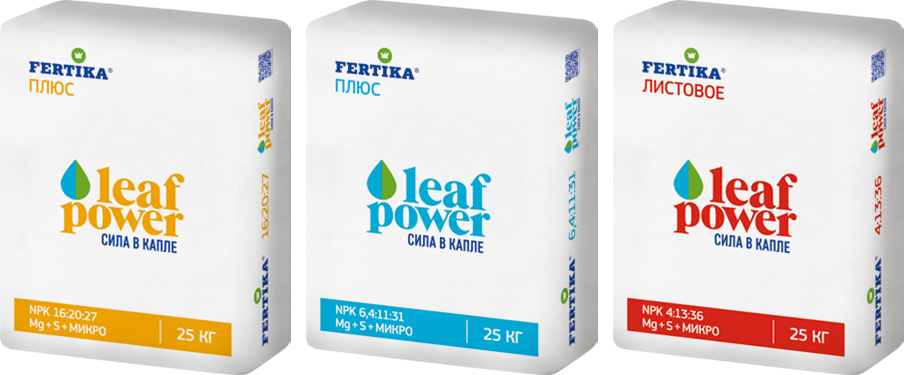 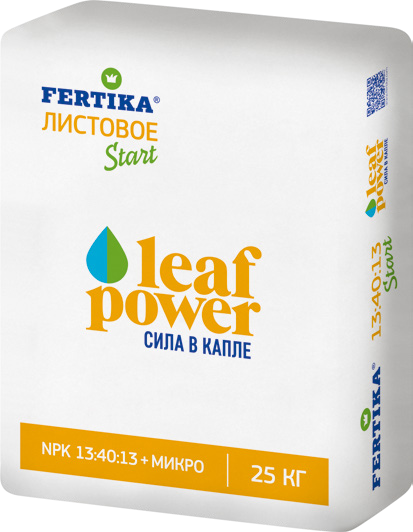 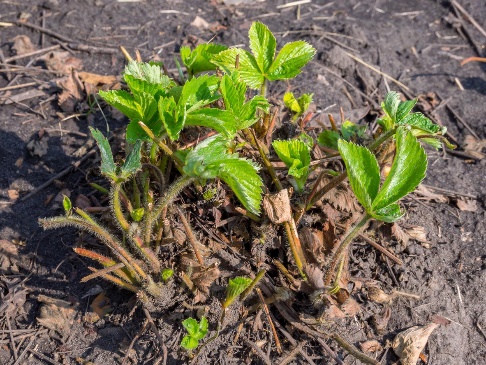 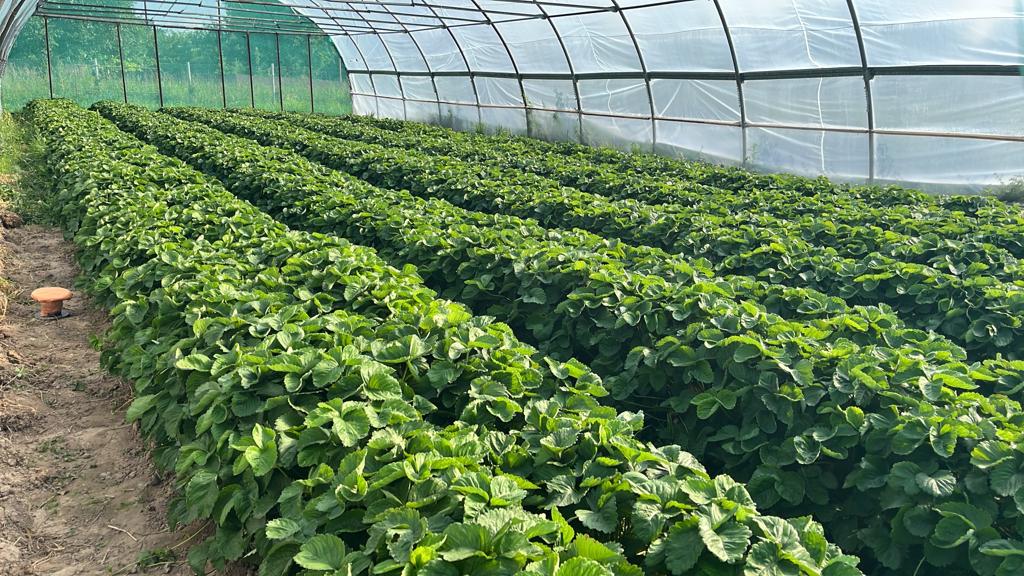 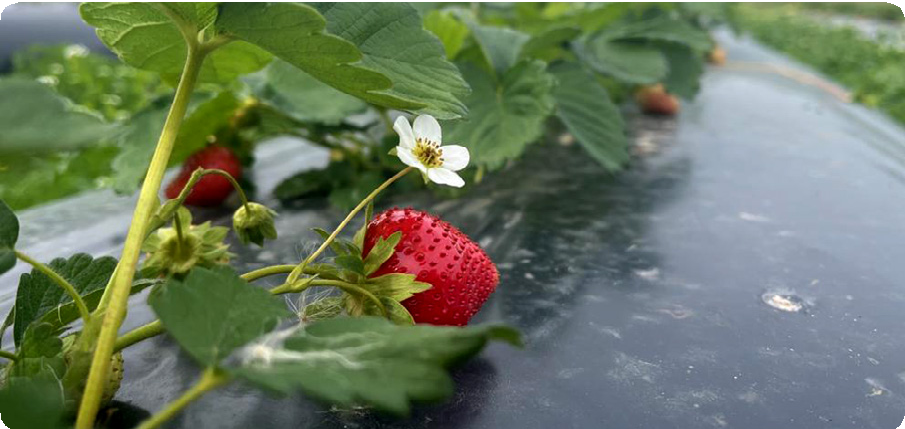 Стадии цветения 
и плодоношения
Промежуточные стадии вегетации
Начало вегетации
Листовые подкормки:  
1-2% раствор по листу (1-2 кг удобрений на 100л воды)
13-40-13
16-20-27 ; 6,4-11-31 ; 4-13-36
18-18-18
18-18-18
Набор 
вегетативной массы
Цветение и 
плодоношение
Начало 
вегетации
Плодоношение
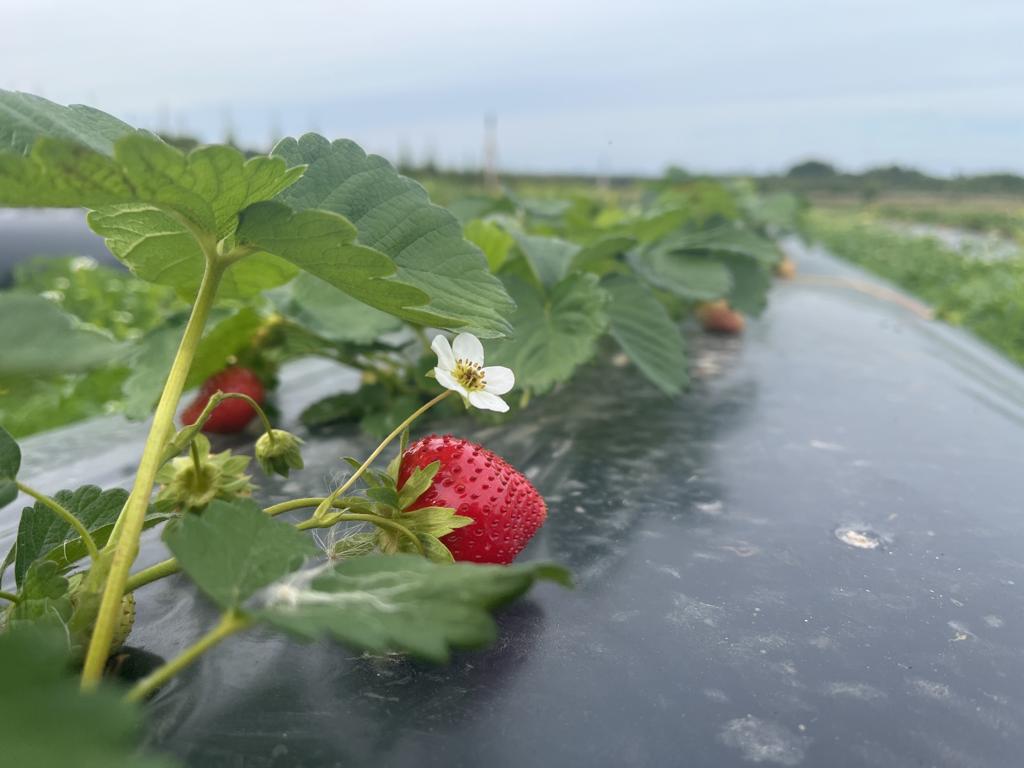 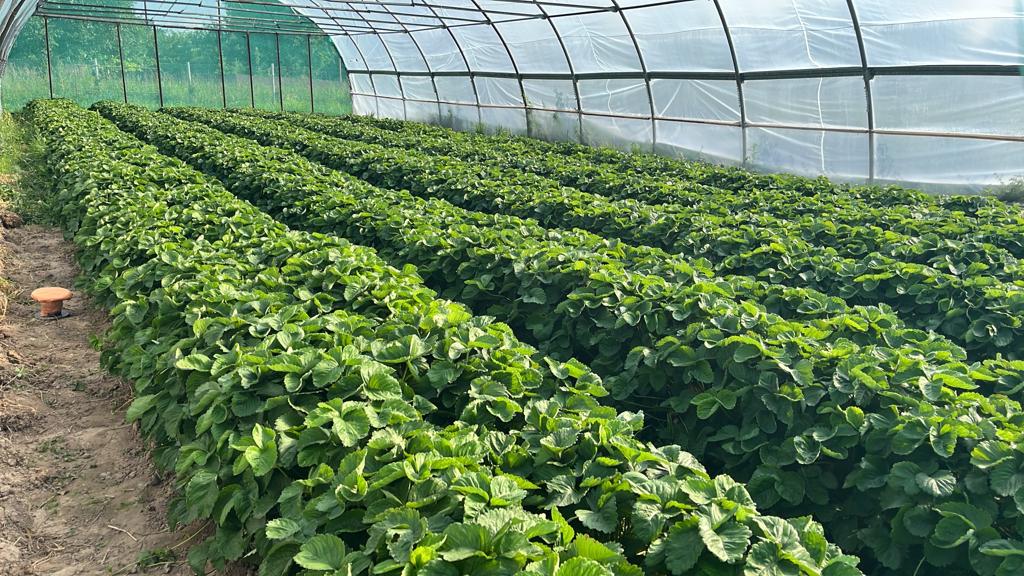 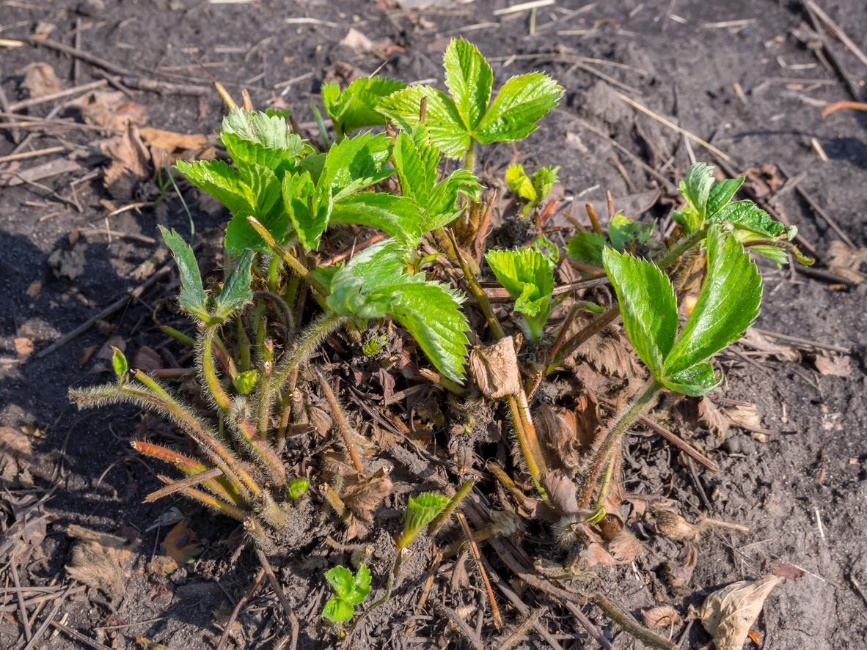 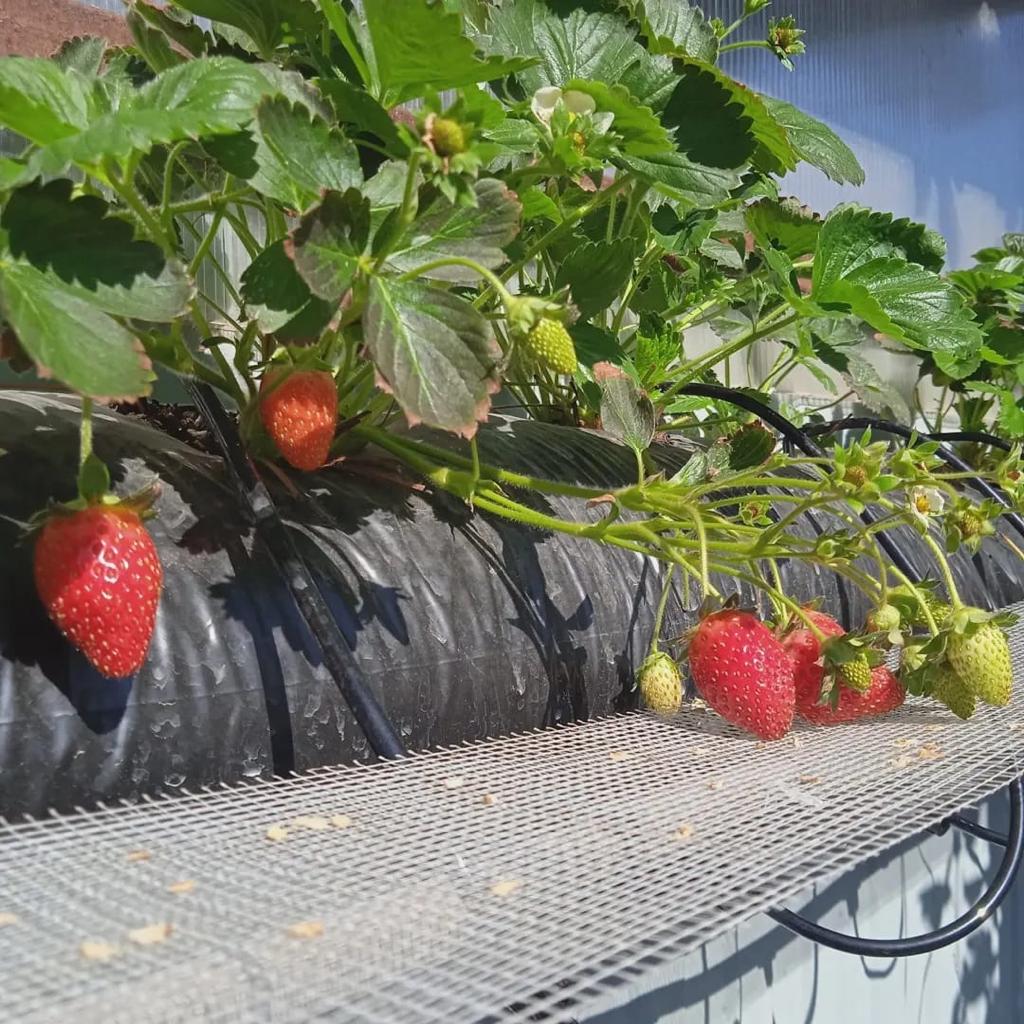 Набор 
вегетативной массы
Цветение и 
плодоношение
Начало
 вегетации
Плодоношение
18-18-18
18-18-18
13-40-13
16-20-27 ; 6,4-11-31 ; 4-13-36
Фертигация ( Капельное орошение):
0,1 -0,3% раствор в течение вегетации  (1-3 кг  удобрений на 1000л воды)
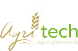 Fertika LeafPower 
ЛИСТОВОЕ 13-40-13
ЗАКРЫТЫЙ И ОТКРЫТЫЙ ГРУНТ
Начало 
вегетации
Высокоэффективное, полностью водорастворимое бесхлорное  комплексное минеральное удобрение с микроэлементами в хелатной форме
Содержит повышенное количество фосфора, который участвует в обмене веществ растений и служит источником энергии
Рекомендуется к применению ранней весной при среднесуточной температуре +7°С  по листу для предотвращения фосфорного голодания , в виду снижения скорости усвоения фосфора ,т.к. из почвы в разы усвоение ниже , чем через листовую поверхность
Улучшает процессы формирования корневой системы и генеративных органов, цветения и завязи плодов (при его недостатке затормаживается развитие и созревание семян)
Положительно влияет на корневую систему, благодаря водорастворимым соединениям фосфора легко усваивается растениями
Применение по листу позволяет насытить культуру необходимым количеством макроэлементов в период активного роста и потребления фосфора
Упаковка: пластиковые мешки по 25 кг
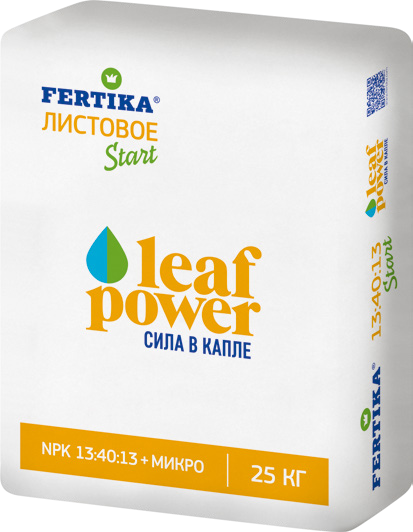 Физическая форма:
100% растворимость в воде
ЕС 0,1% раствора 0,9мСм/см
рН 1% раствора 5
Весение при поливе:
В теплицах: 0,05-0,2% раствор
В открытом грунте: 0,1-0,2% (1-2 кг/1000л)
Внекорневая подкормка:
Для зерновых и технических культур : 2-4 кг/га
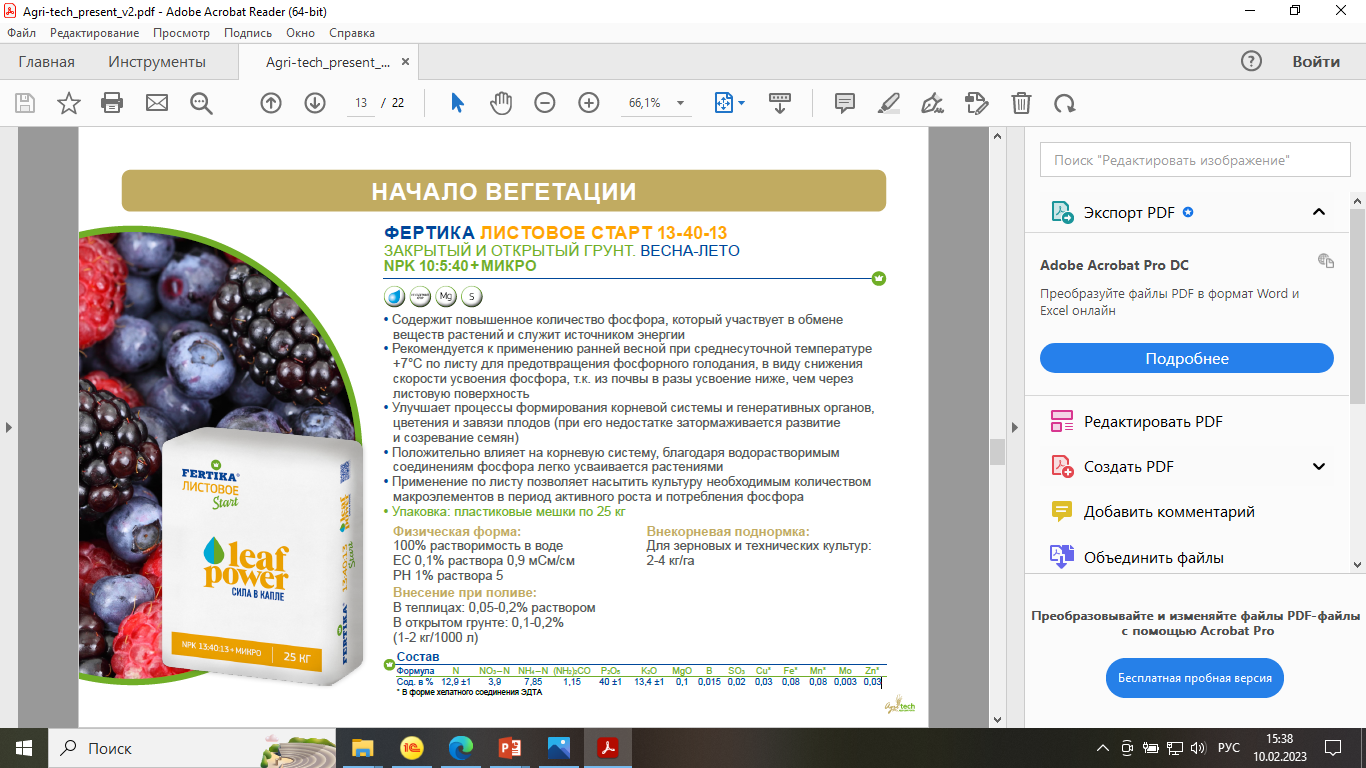 Fertika LeafPower 
ЛИСТОВОЕ 18-18-18
ЗАКРЫТЫЙ И ОТКРЫТЫЙ ГРУНТ
Промежуточные 
стадии вегетации
Высокоэффективное, полностью водорастворимое бесхлорное  комплексное минеральное удобрение с микроэлементами в хелатной форме
 Содержит все необходимые для растений макро- , мезо- и микроэлементы
 Применяется в качестве листовых подкормок на овощных, плодовых,ягодных и зерновых культурах
 Способствует повышению урожайности и качества сельскохозяйственных культур
Применяется в качестве листовой подкормки в начале и середине вегетации
Наиболее подходит для применения в ранние фазы развития культур, в период неблагоприятных условий для роста (засуха, продолжительные периоды холодной и пасмурной погоды) 
Возможность решить проблему скрытого голодания
Может использоваться для корневых и листовых подкормок в защищённом и открытом грунте
 
Упаковка: пластиковые мешки по 25 кг
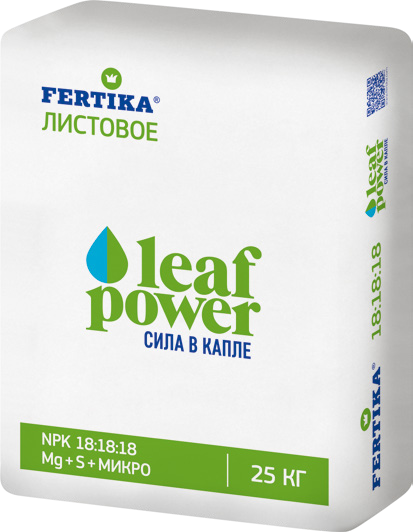 Физическая форма:
100% растворимость в воде
ЕС 0,1% раствора 0,9мСм/см
рН 1% раствора 5
Весение при поливе:
В теплицах: 0,05-0,2% раствор
В открытом грунте: 0,1-0,2% (1-2 кг/1000л)
Внекорневая подкормка:
Для зерновых и технических культур : 2-4 кг/га
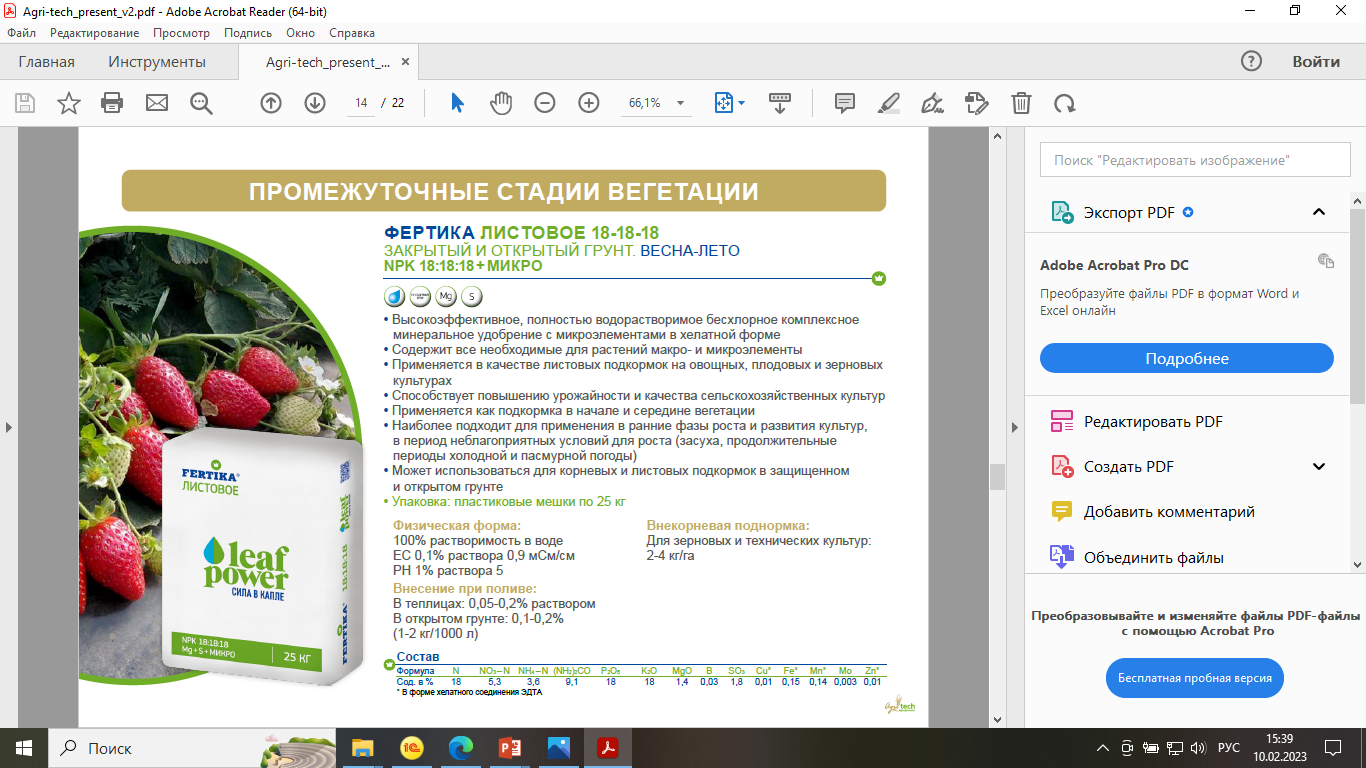 Стадии цветения и плодоношения
Fertika LeafPower 
ЛИСТОВОЕ 4:13:36
ЗАКРЫТЫЙ И ОТКРЫТЫЙ ГРУНТ
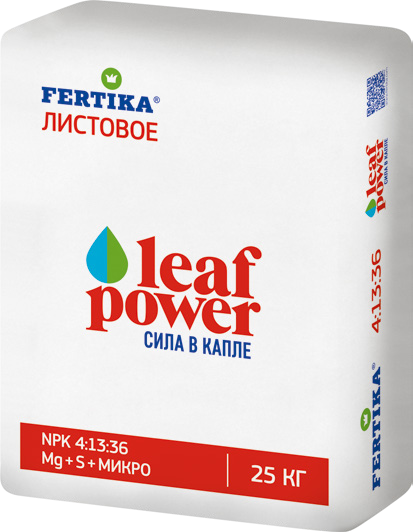 Высокоэффективное, полностью водорастворимое бесхлорное комплексное минеральное удобрение с микроэлементами в хелатной форме
 Содержит все необходимые для растений макро- и микроэлементы кроме кальция
Применяется при выращивании культур для корневых и листовых подкормках в защищённом и открытом грунте
Благодаря сбалансированному соотношению азота фосфора и калия применяется во второй половине вегетации
Возможно применение на зеленных культурах на гидропонике инертных органических и смешанных субстратах.

 Упаковка: пластиковые мешки по 25 кг
Физическая форма:
100% растворимость в воде
ЕС 0,1% раствора 0,9мСм/см
рН 1% раствора 5
Весение при поливе:
В теплицах: 0,05-0,2% раствор
В открытом грунте: 0,1-0,2% (1-2 кг/1000л)
Внекорневая подкормка:
Для зерновых и технических культур : 2-4 кг/га
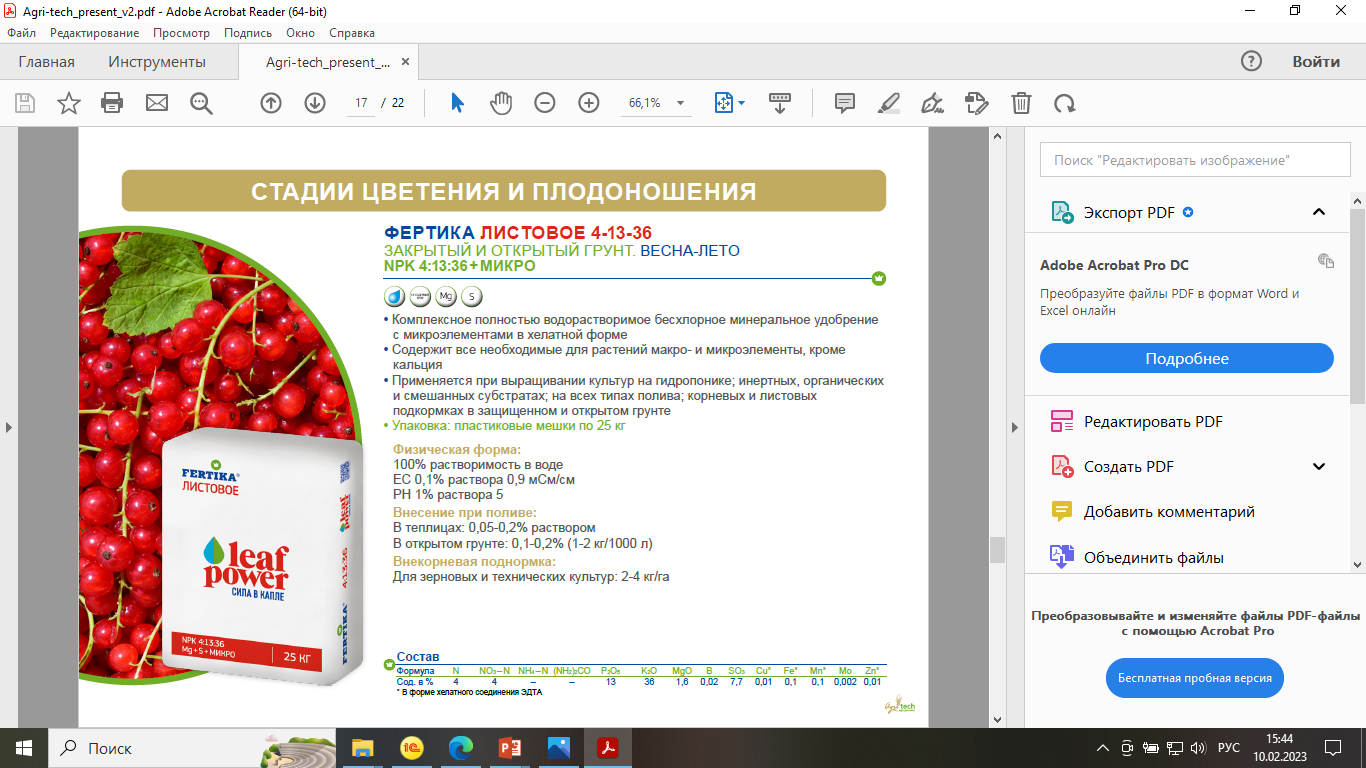 Стадии цветения и плодоношения
Fertika LeafPower 
ПЛЮС 6,4:11:31
ЗАКРЫТЫЙ И ОТКРЫТЫЙ ГРУНТ
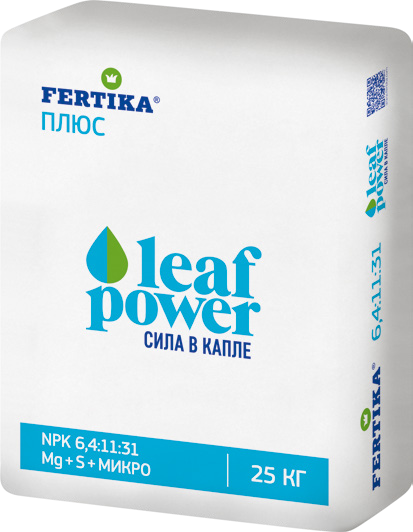 Комплексное полностью водорастворимое бесхлорное минеральное удобрение с микроэлементами в хелатной форме
 Содержит все необходимые для растений макро- и микроэлементы, кроме кальция
 Применяется при выращивании культур в защищенном грунте на гидропонике; инертных, органических и смешанных субстратах; на всех типах полива;
Рекомендуется для фертигационных систем открытого грунта, в том числе для ягод, овощей и садов. Используется в корневых и некорневых подкормках в защищенном и открытом грунте

 Упаковка: пластиковые мешки по 25 кг
Физическая форма:
100% растворимость в воде
ЕС 0,1% раствора 0,9мСм/см
рН 1% раствора 5
Весение при поливе:
В теплицах: 0,05-0,2% раствор
В открытом грунте: 0,1-0,2% (1-2 кг/1000л)
Внекорневая подкормка:
Для зерновых и технических культур : 2-4 кг/га
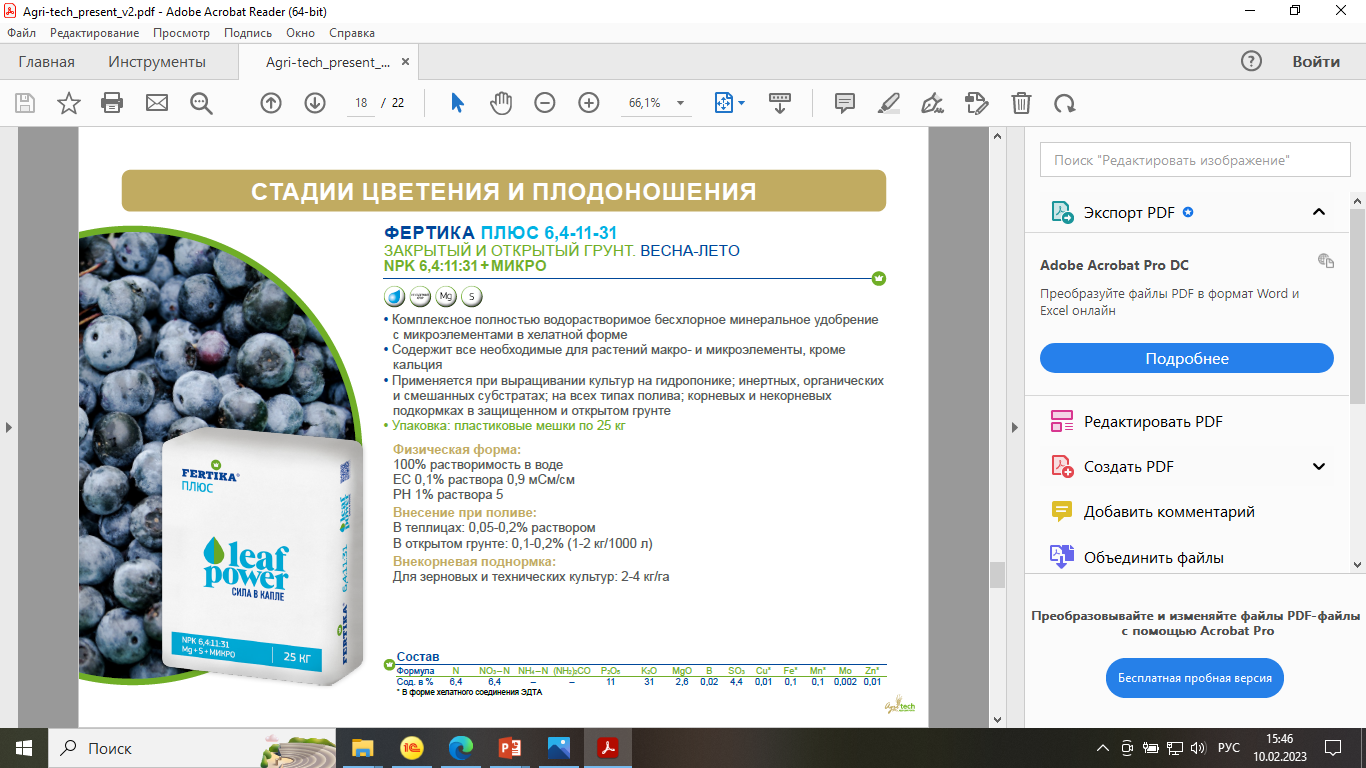 Стадии цветения и плодоношения
Fertika LeafPower 
ПЛЮС 16:20:27
ЗАКРЫТЫЙ И ОТКРЫТЫЙ ГРУНТ
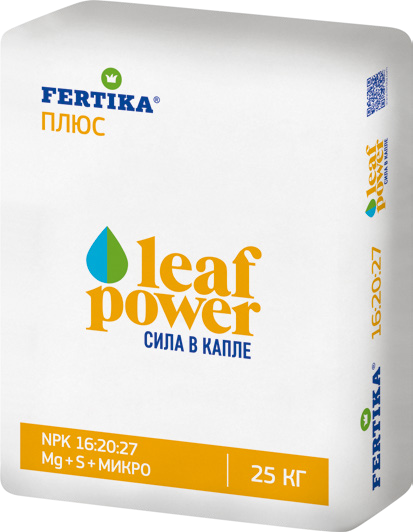 Комплексное, полностью растворимое минеральное удобрение для различных культур с повышенным содержанием фосфора
Обеспечивает прекрасный эффект при подкормках в период корнеобразования и цветения
Положительно влияет на качество получаемой продукции (улучшает вкусовые свойства, повышает устойчивость к болезням)
Применяется при выращивании культур на всех органических субстратах, почвах и грунтах, на всех типах полива, корневых и некорневых подкормок в защищенном и открытом грунте, для фертигации
 Микроэлементы в хелатной форме обеспечивают быстрый эффект, особенно на цветах и зеленных культурах

 Упаковка: пластиковые мешки по 25 кг
Физическая форма:
100% растворимость в воде
ЕС 0,1% раствора 0,9мСм/см
рН 1% раствора 5
Весение при поливе:
В теплицах: 0,05-0,2% раствор
В открытом грунте: 0,1-0,2% (1-2 кг/1000л)
Внекорневая подкормка:
Для зерновых и технических культур : 2-4 кг/га
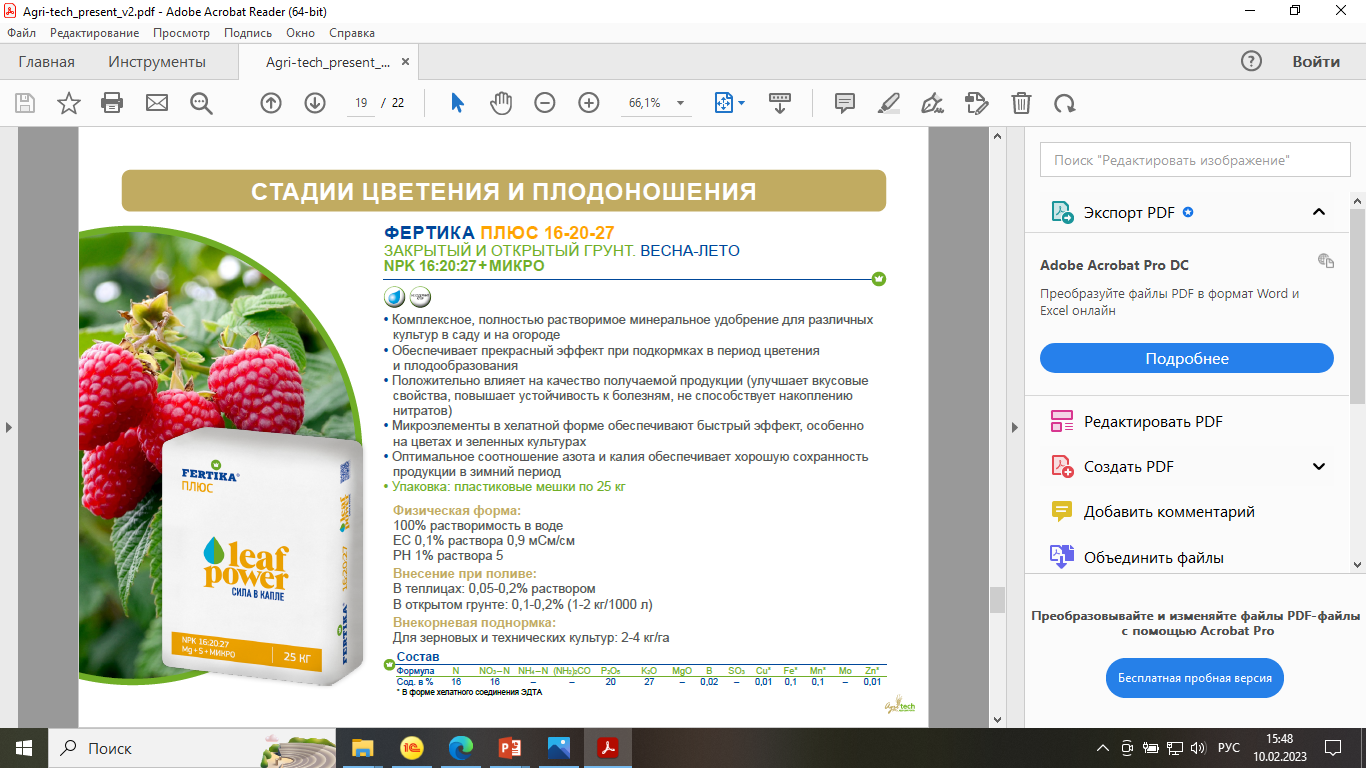 Fertika LeafPower 
ЛИСТОВОЕ 10:5:40
ЗАКРЫТЫЙ И ОТКРЫТЫЙ ГРУНТ
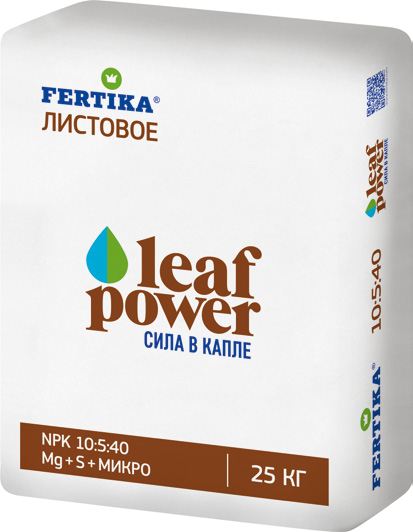 Комплексное полностью водорастворимое бесхлорное минеральное удобрение с микроэлементами в хелатной форме
 Содержит все необходимые для растений макро- и микроэлементы, кроме кальция
Применяется при выращивании культур на всех органических субстратах, почвах и грунтах, на всех типах полива, корневых и листовых подкормках в защищённом и открытом грунте

 Упаковка: пластиковые мешки по 25 кг
Физическая форма:
100% растворимость в воде
ЕС 0,1% раствора 0,9мСм/см
рН 1% раствора 5
Весение при поливе:
В теплицах: 0,05-0,2% раствор
В открытом грунте: 0,1-0,2% (1-2 кг/1000л)
Внекорневая подкормка:
Для зерновых и технических культур : 2-4 кг/га
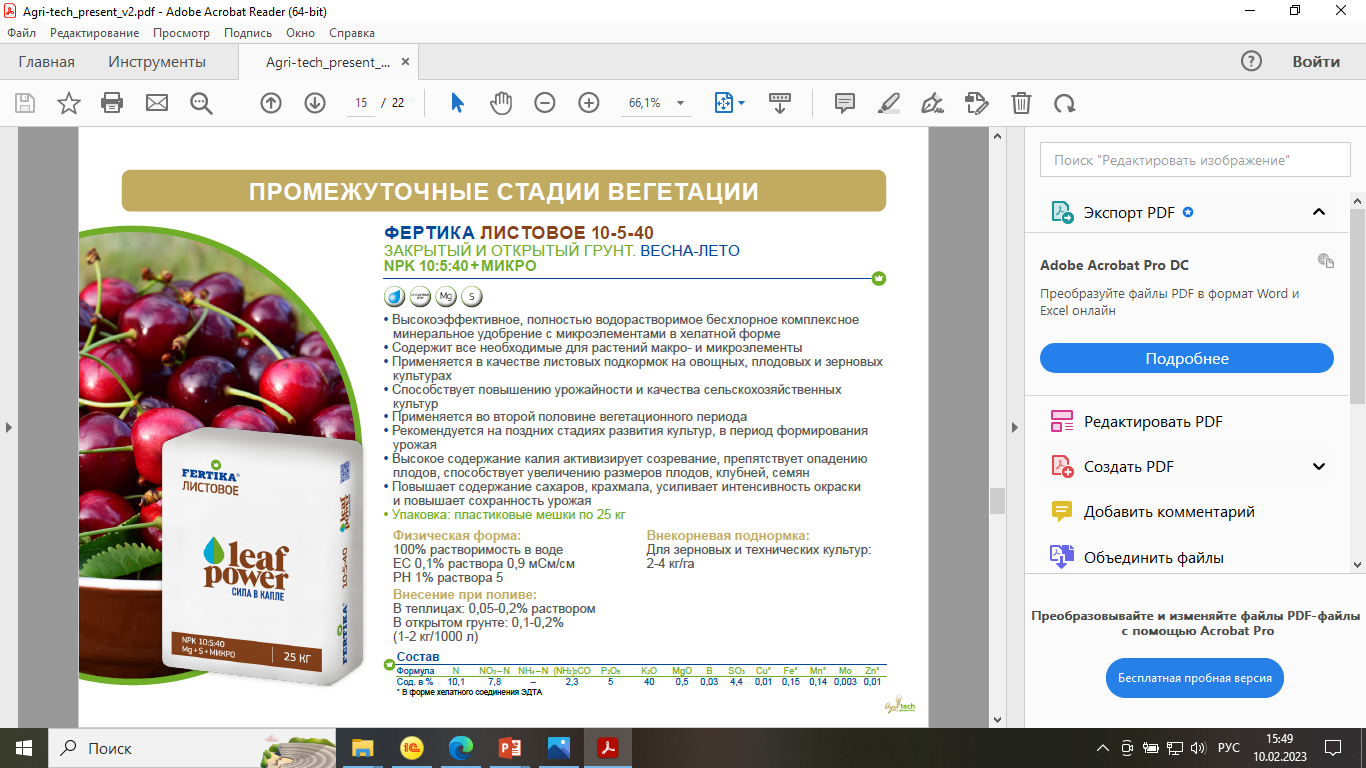 Fertika LeafPower 
ПЛЮС 12:11:26
ЗАКРЫТЫЙ И ОТКРЫТЫЙ ГРУНТ
Высокоэффективное, полностью водорастворимое бесхлорное комплексное минеральное удобрение с микроэлементами в хелатной форме
 Содержит все необходимые для растений макро-, мезо- и микроэлементы
Применяется в качестве листовых подкормок на овощных, плодовых и зерновых культурах
Способствует повышению урожайности и качества сельскохозяйственных культур
Применяется во второй половине вегетационного периода
Рекомендуется на поздних стадиях развития культур, в период формирования качества урожая
Высокое содержание калия активизирует созревание, препятствует опадению плодов, способствует увеличению размеров плодов, клубней, семян
Повышает содержание сахаров, крахмала, усиливает интенсивность окраски и повышает сохранность урожая 

 Упаковка: пластиковые мешки по 25 кг
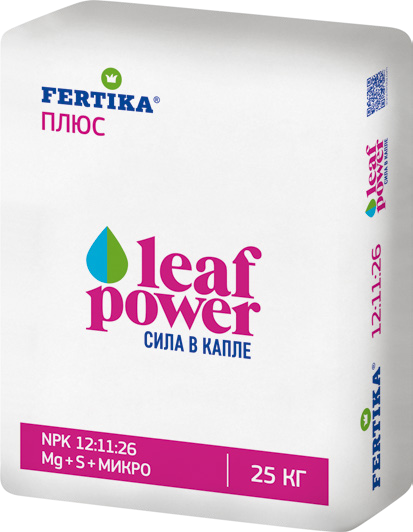 Физическая форма:
100% растворимость в воде
ЕС 0,1% раствора 0,9мСм/см
рН 1% раствора 5
Весение при поливе:
В теплицах: 0,05-0,2% раствор
В открытом грунте: 0,1-0,2% (1-2 кг/1000л)
Внекорневая подкормка:
Для зерновых и технических культур : 2-4 кг/га
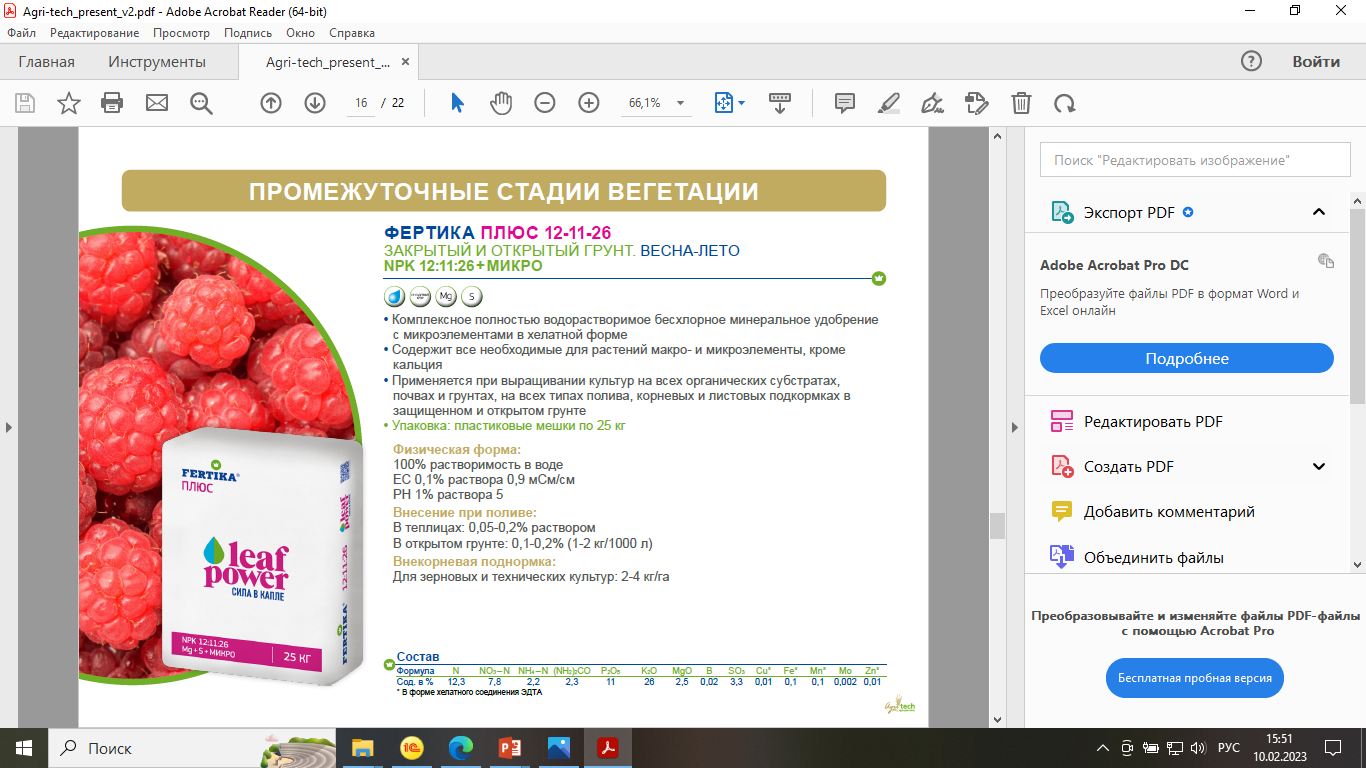 СОСТАВ ЛИНЕЙКИ ВОДОРАСТВОРИМЫХ УДОБРЕНИЙ :
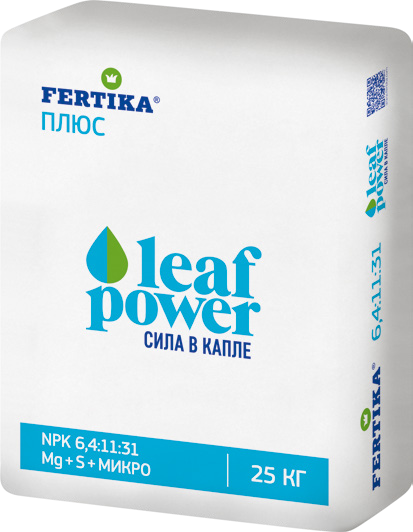 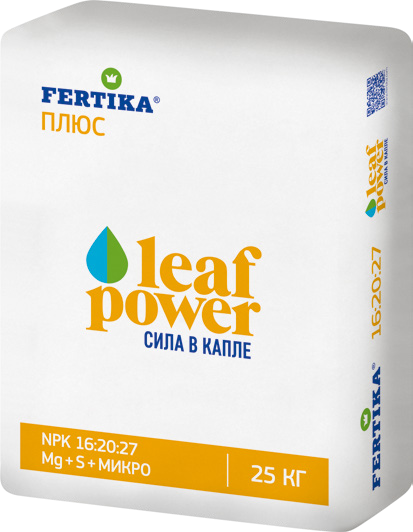 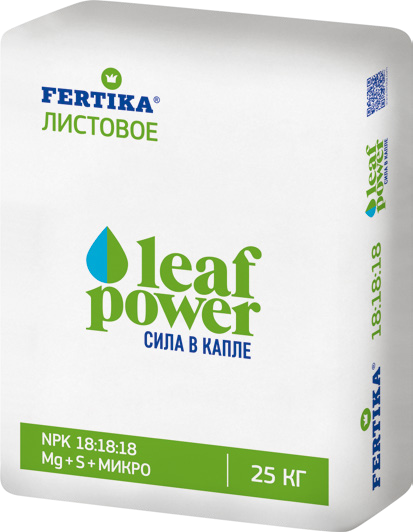 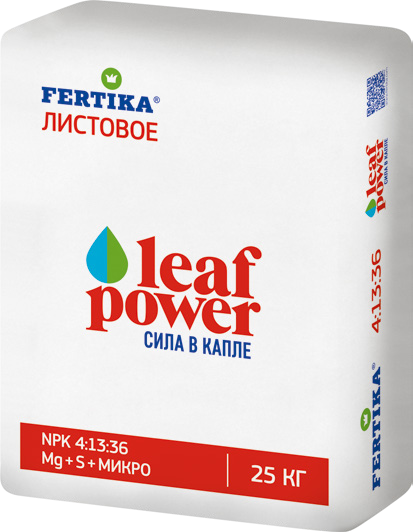 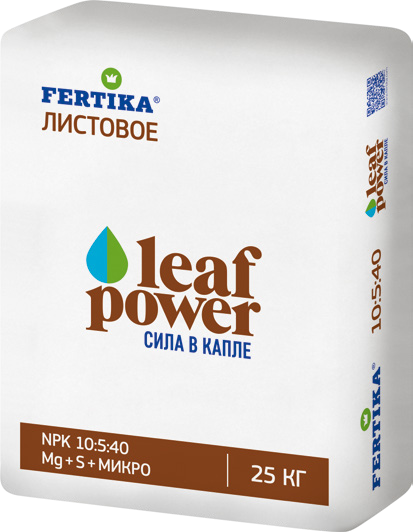 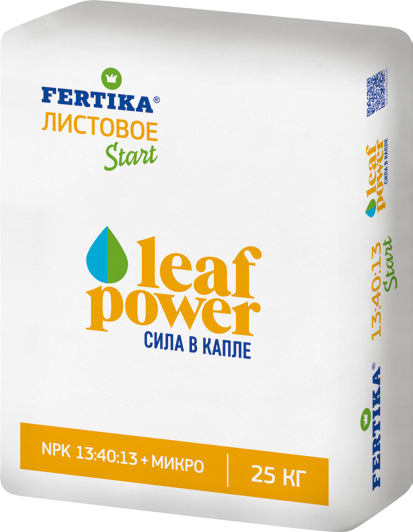 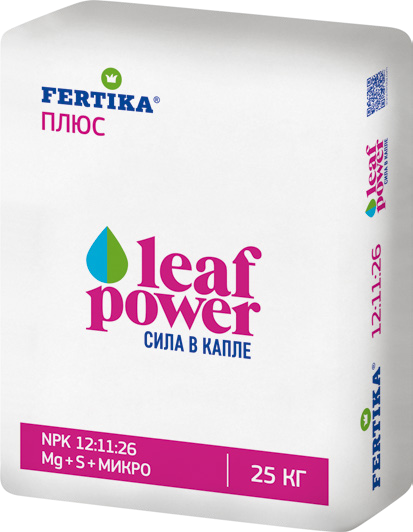 C 2023 ГОДА НАША КОМПАНИЯ ПОСТАВЛЯЕТ  УДОБРЕНИЯ КОМПАНИИ DOKTOR TARSA,
ЛИНЕЙКА : POWERFOL
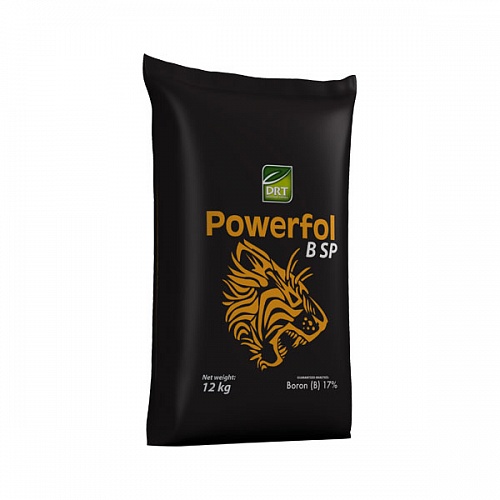 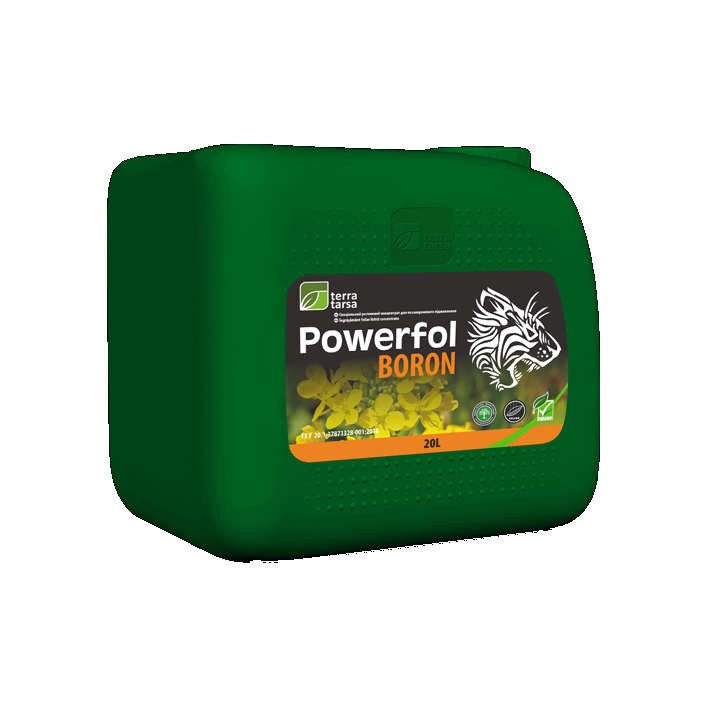 Powerfol Boron SL
 (Паверфол Борон ВР), 20л
Содержит 10,9 %  доступного растениям бора
Powerfol B SP 
(Паверфол Бор ВРП), 12 КГ доступного Содержит 17,0%  растениям бора
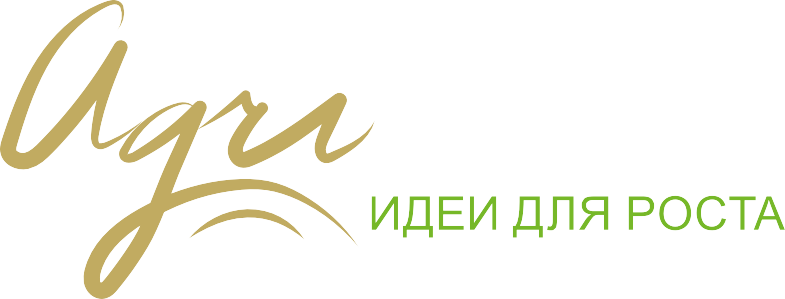 Максимова Мария
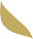 Тел.: 8(985)990-20-32
Email:  mariya.maksimova@agri-tek.ru
БЛАГОДАРИМ ЗА ВНИМАНИЕ!
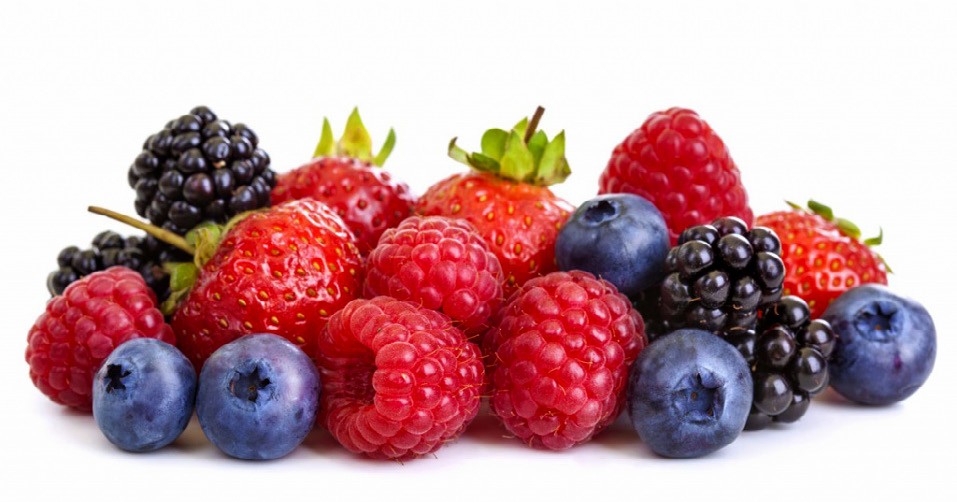 ООО «АгриТэк»
109456, г. Москва, Рязанский пр-т,  д. 75, к. 4, 4-й этаж, ком. 16.
Тел: + 7 (495) 128-16-45.
Email: info@agri-tek.ru  www.agri-tek.ru